Гладко, душисто, моет  чисто,Нужно, чтобы у каждого былоЧто это такое?
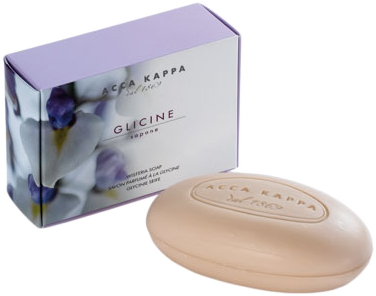 Зубаст, а не кусаетсяКак он называется?
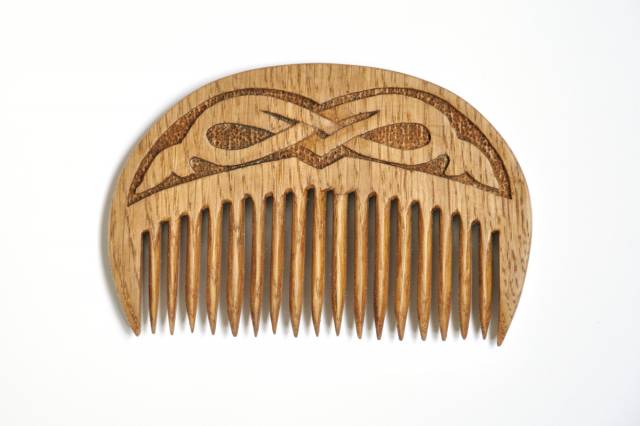 Я несу в себе водицуНам водица пригодится.Можно мыться без хлопот,Если есть ….
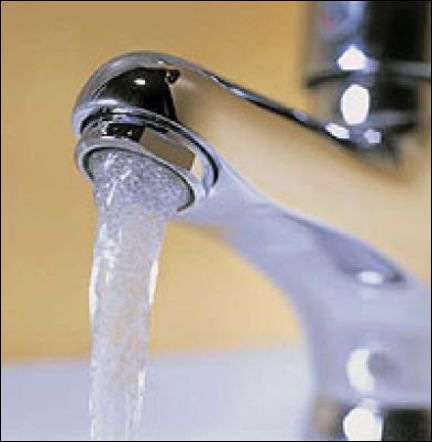 Чтобы быть здоровым, сильным,Мой лицо и руки с …
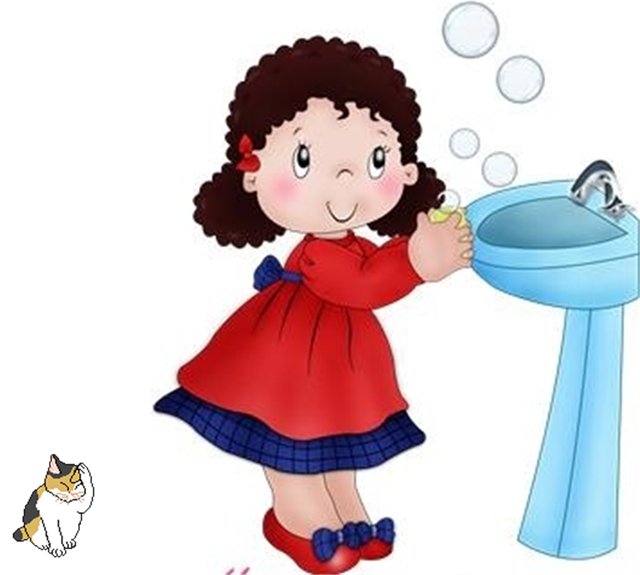 В ванной комнате висит болтается, За него всяк хватается…
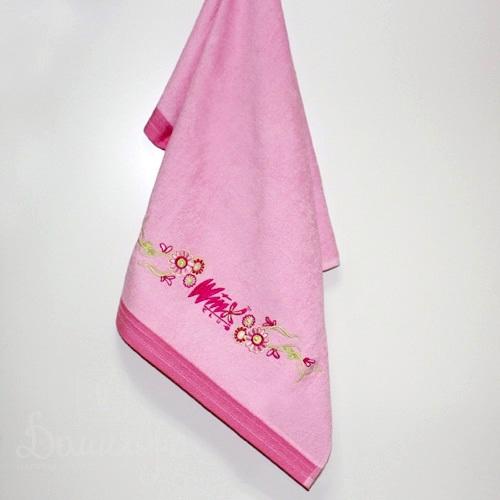 Лёг в карман и караулюРёву, плаксу и грязнулю.Им утру потоки слёз,Не забуду и про нос.
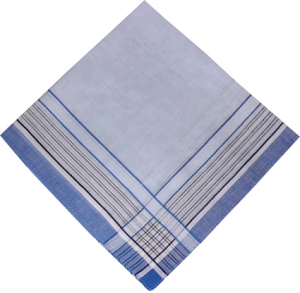 Резинка АкулинкаПошла плясать по спинке.Собирается онаВымыть спину докрасна.
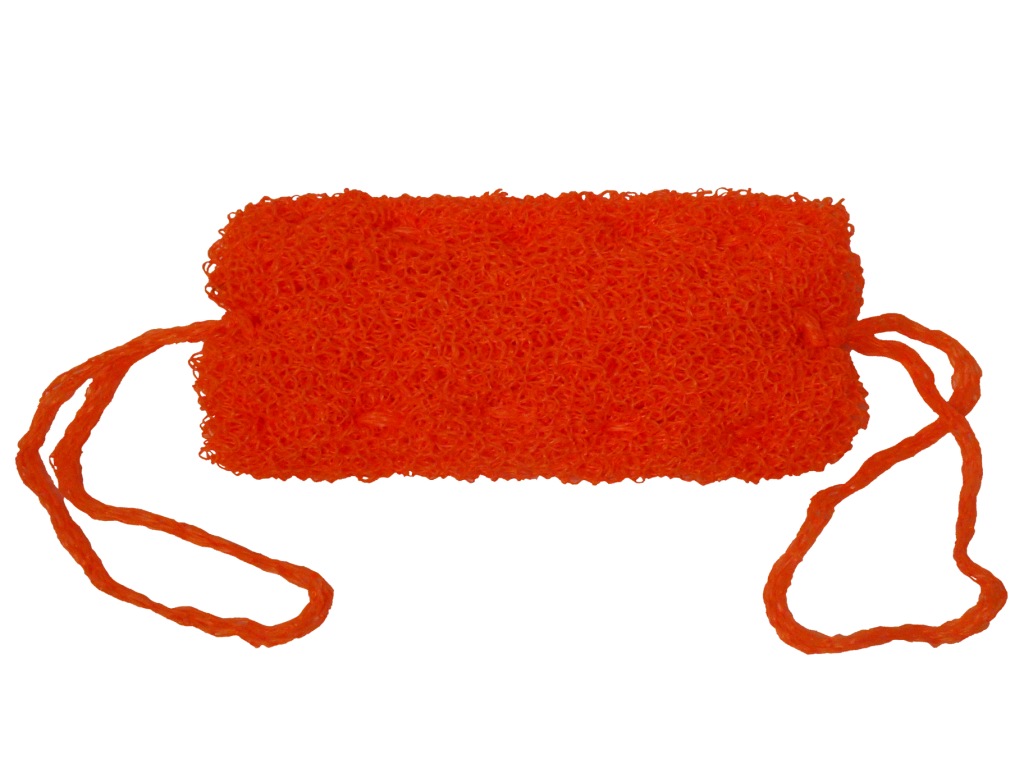 Дождик тёплый и густой,Этот дождик не простой:Он без туч, без облаков,Целый день идти готов.
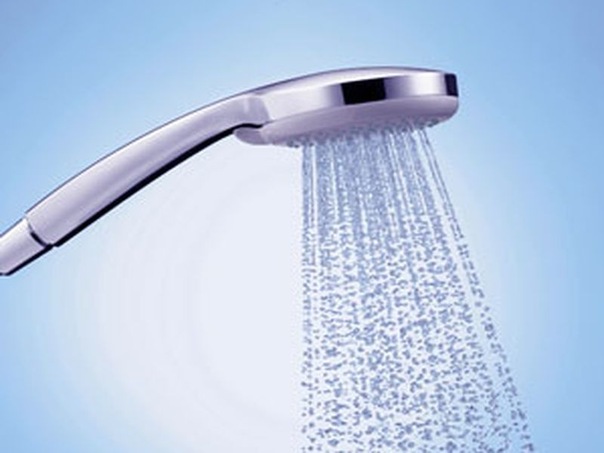 Целых двадцать пять зубков Для кудрей и хохолков. И под каждым под зубком Лягут волосы рядком.
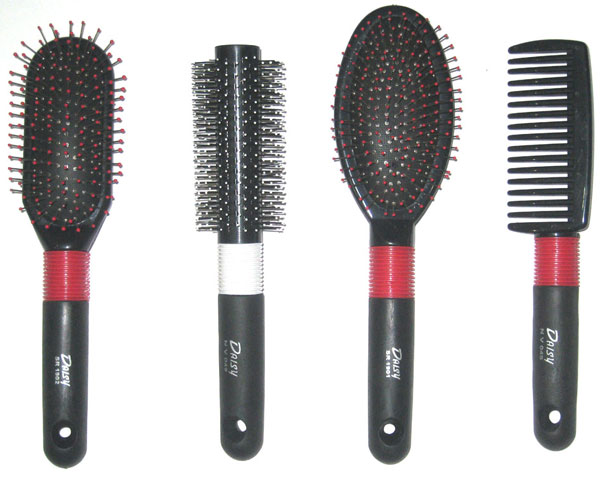 «Мыло, мочалка, шампунь и баня»
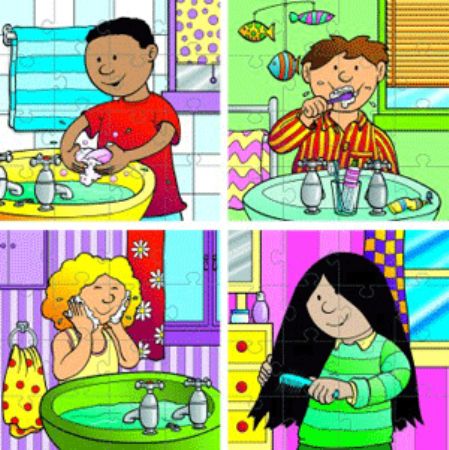 Кто с кем дружит
Очки                                   	Будильник
Башмаки                             	Расчёска
Мочалка                             	Зубная паста
Кран                                    	Ножницы
Нос                                      	Ноги
Ногти                                   	Руки
Зубная щётка                      	Глаза
Лохматая голова         		Носовой платок
Спящий человек               	Мыло
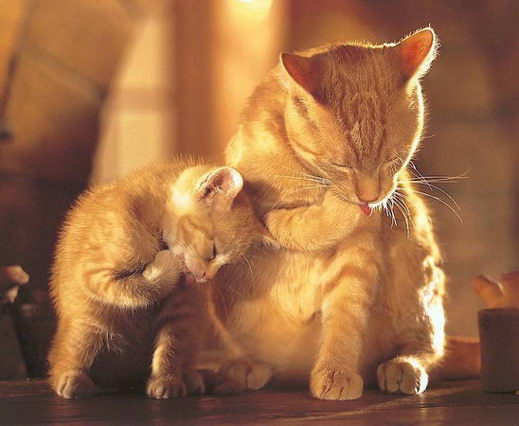 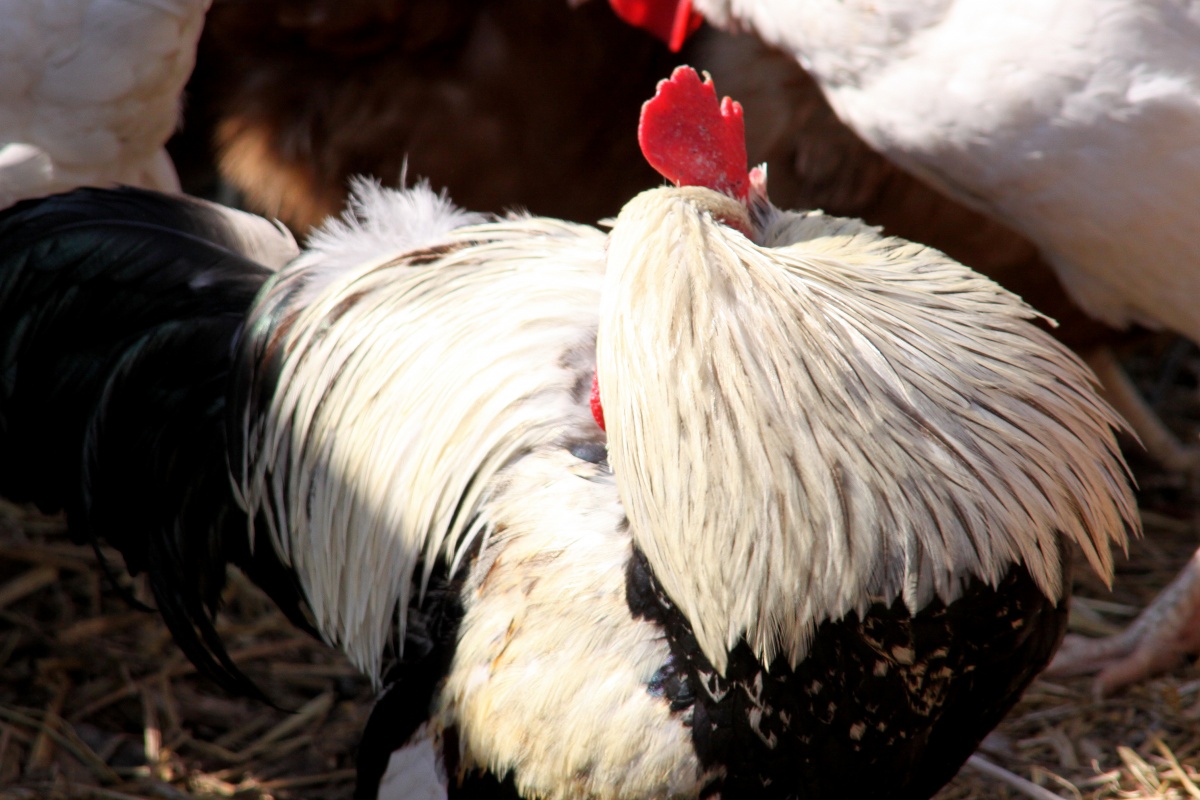 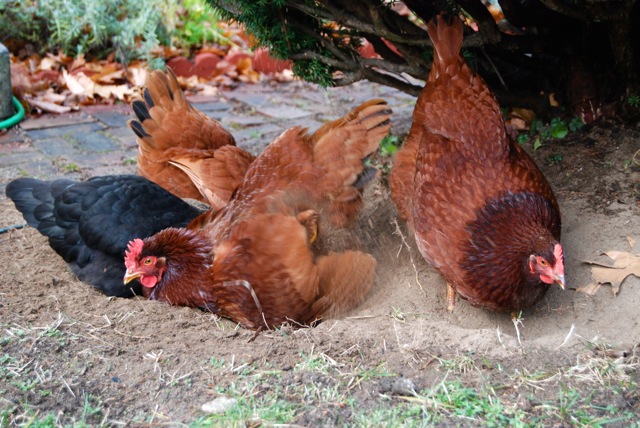 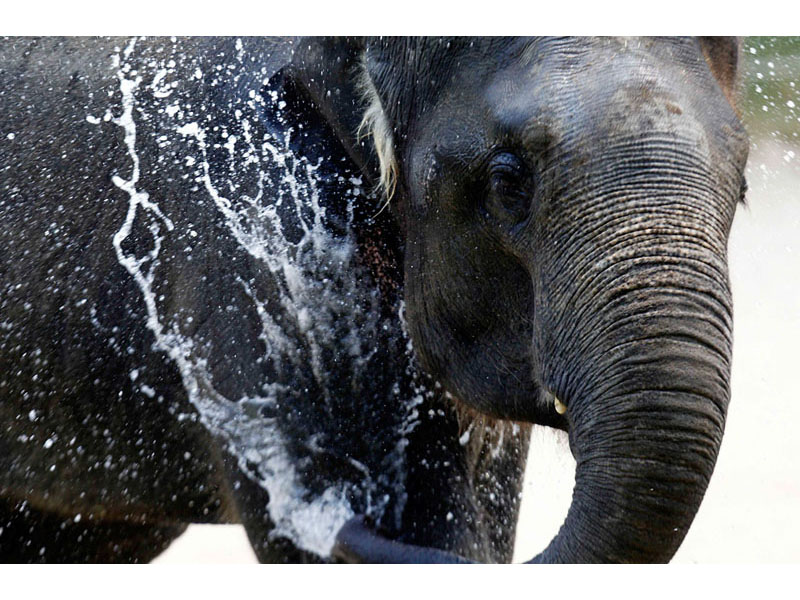 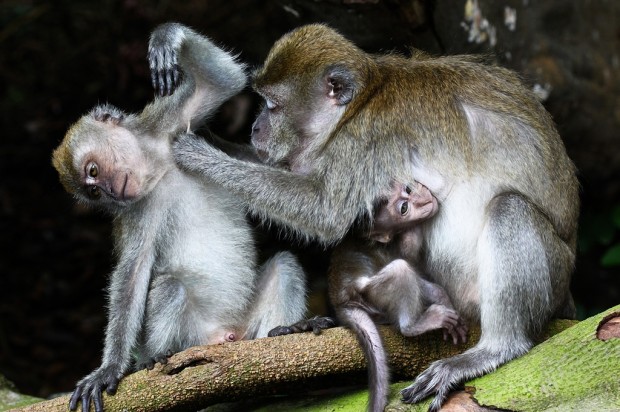 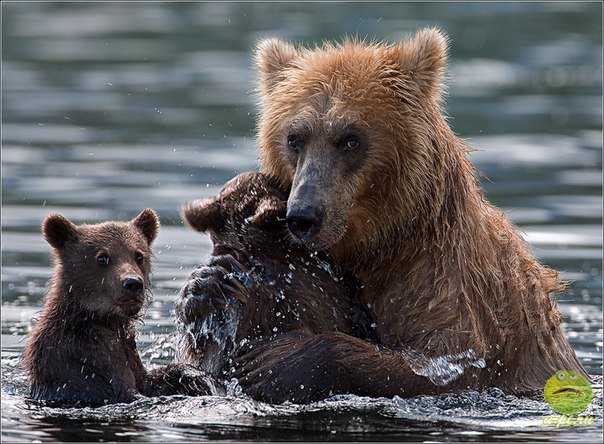 Основные правила личной гигиены:
Лицо нужно мыть утром после сна, после игры, перед сном.
Ноги – каждый день перед сном.
Руки – после уборки комнаты, туалета, игры, прогулки, общения с   животными,    работы на огороде, поездки в транспорте, перед едой и приготовлением пищи.
Раз в неделю необходимо мыться  основательно в бане (ванне, душе).
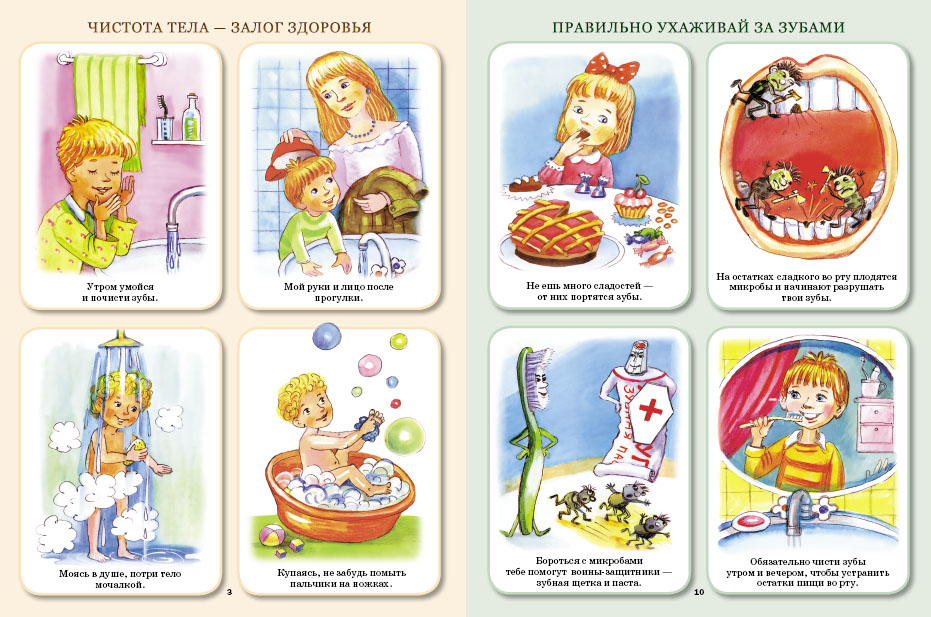 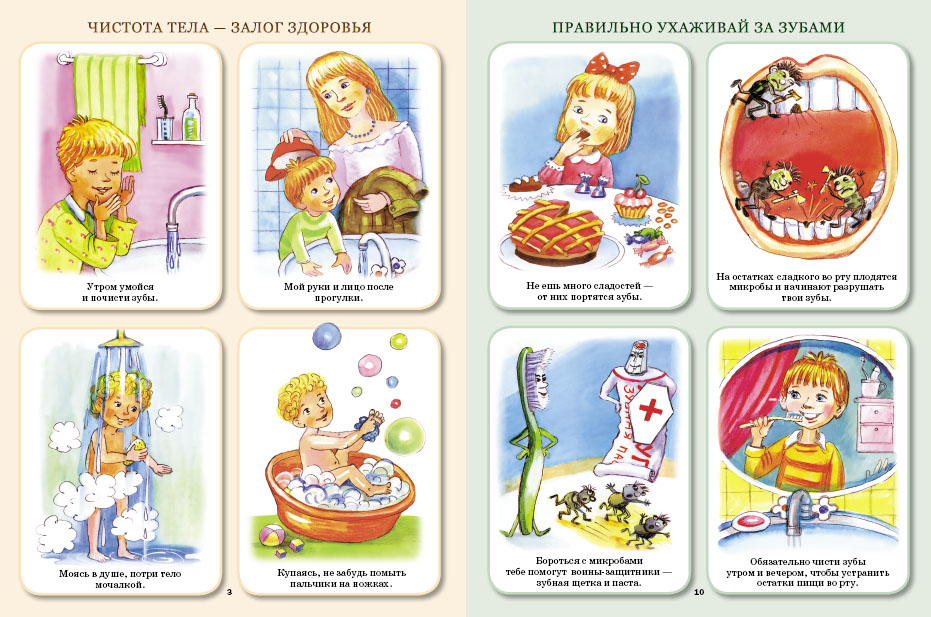 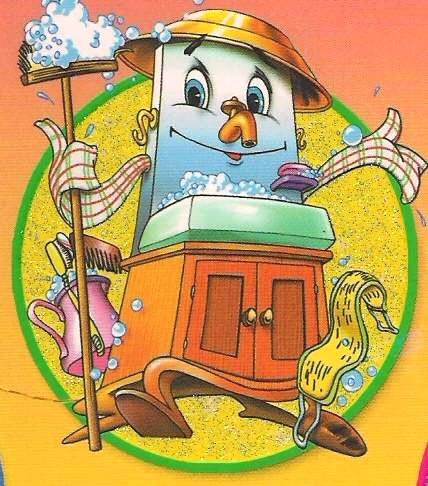 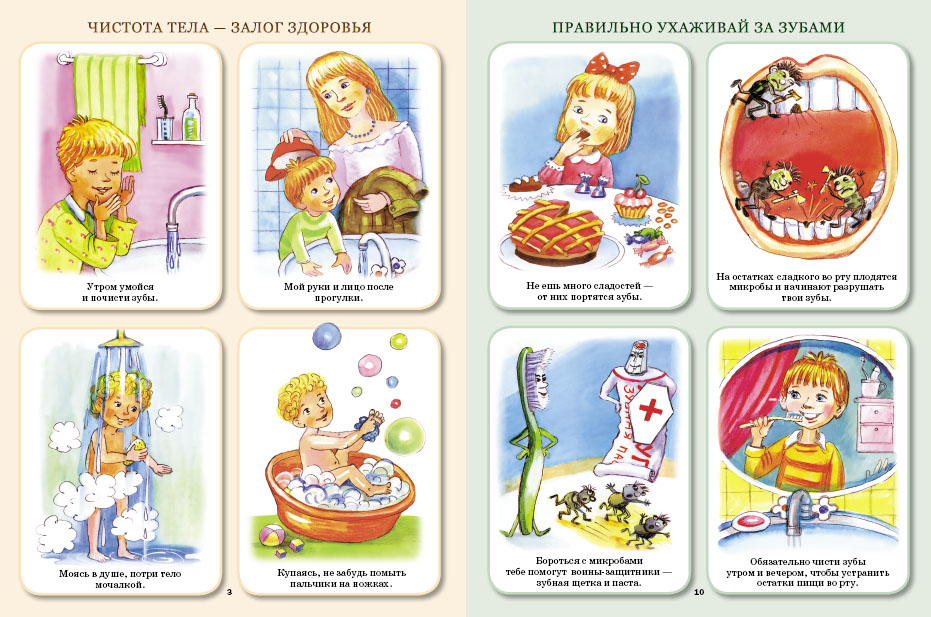 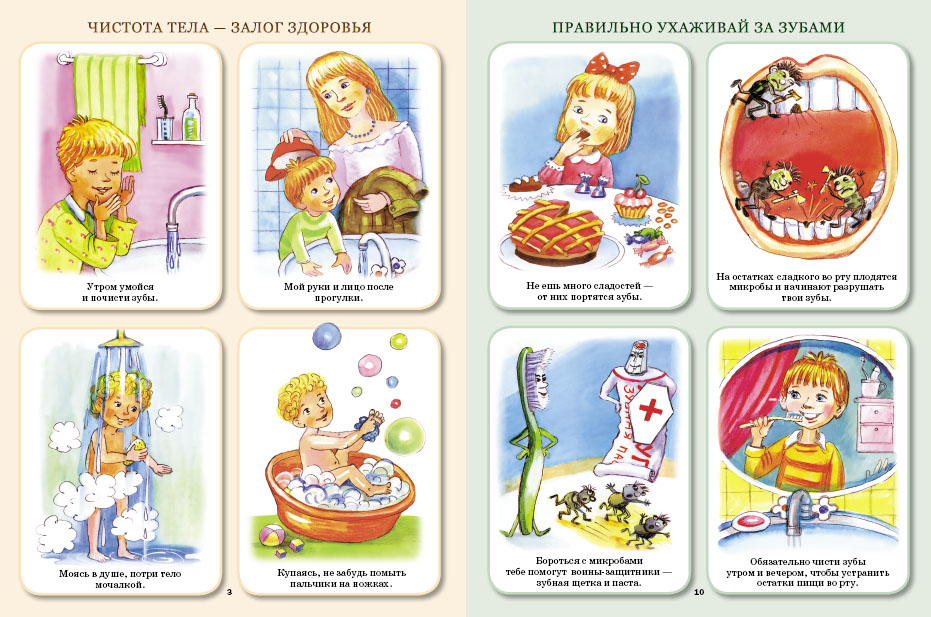